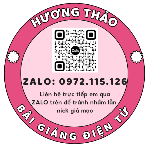 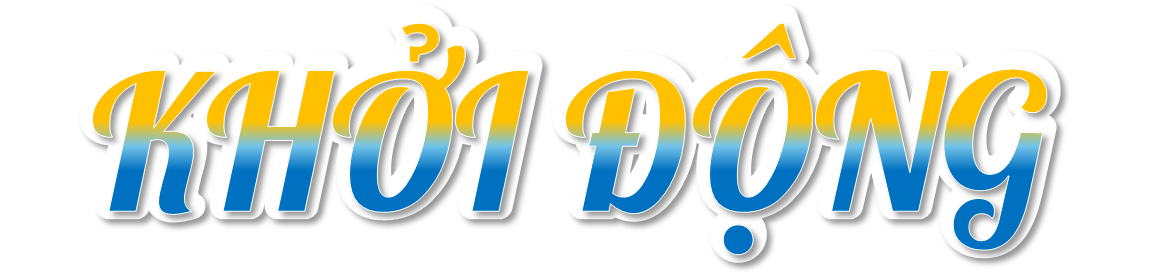 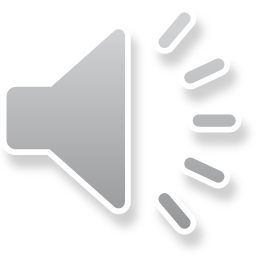 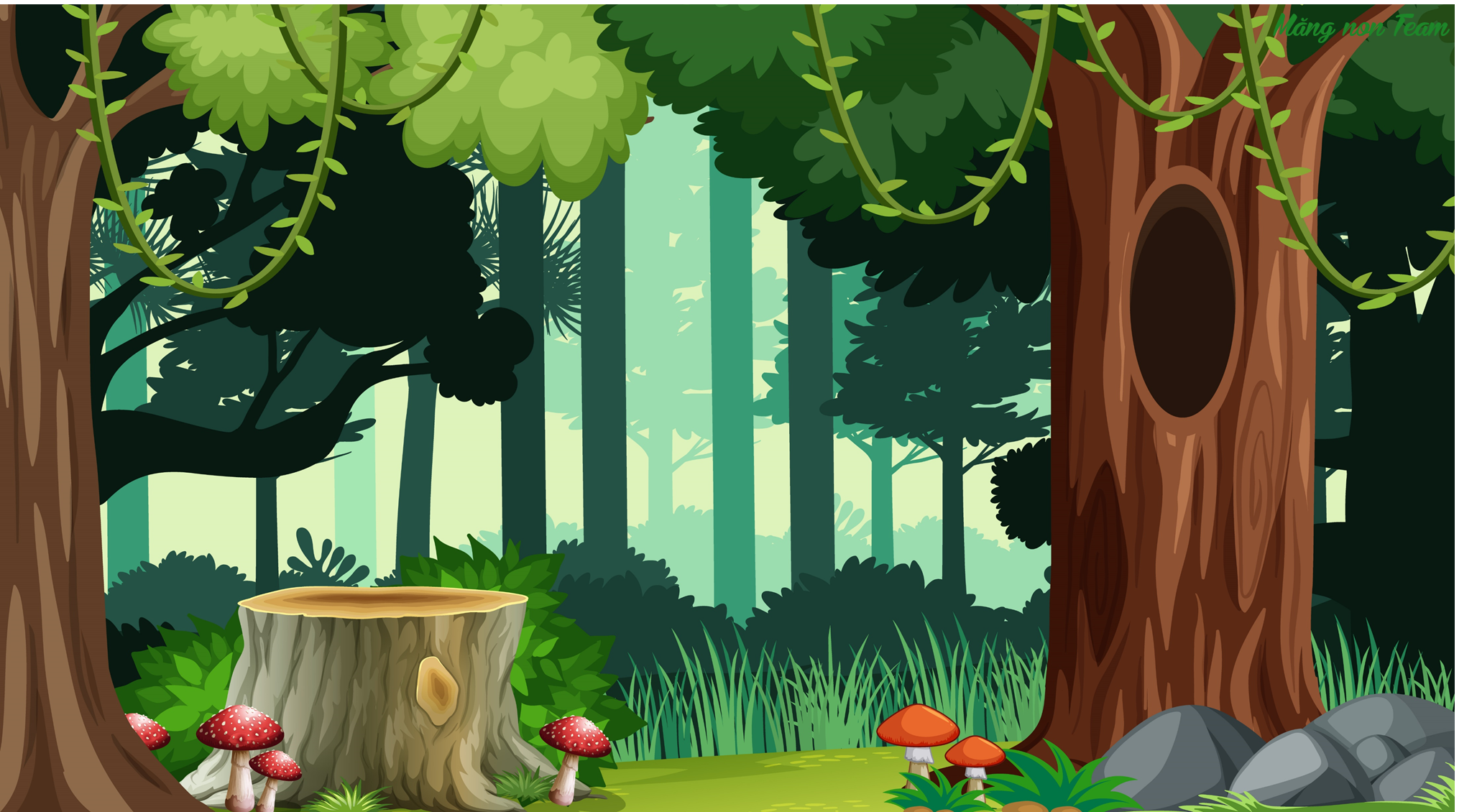 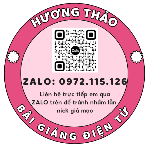 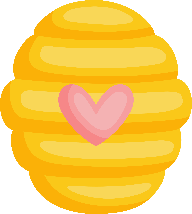 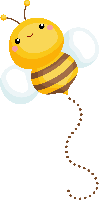 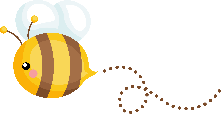 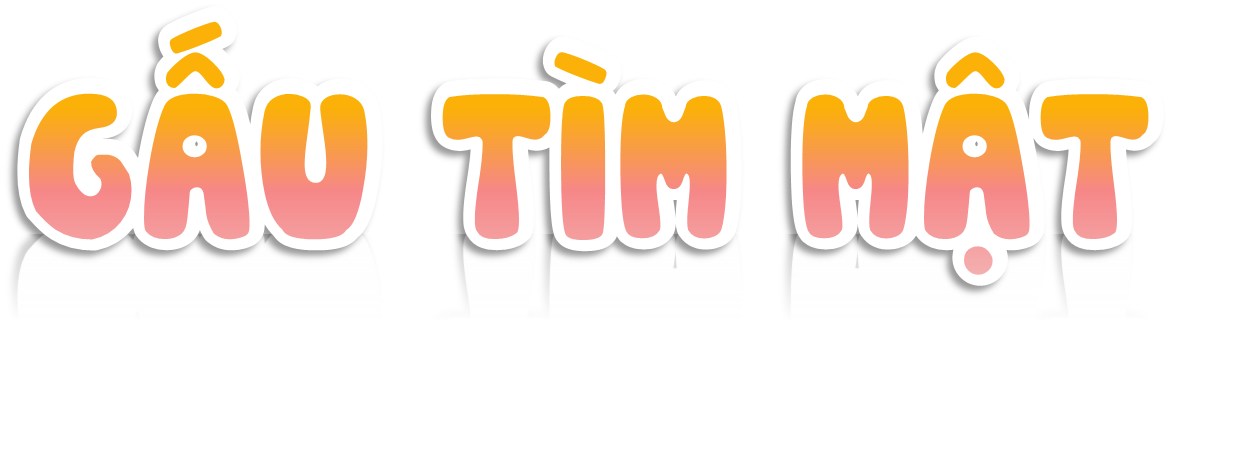 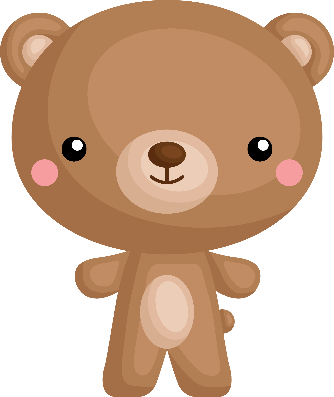 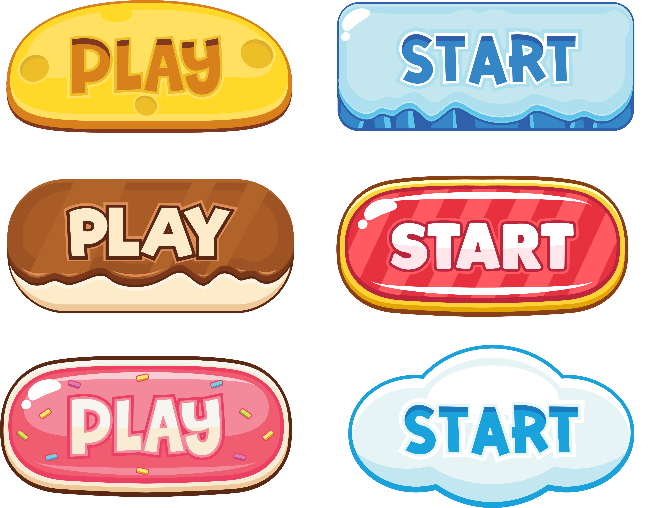 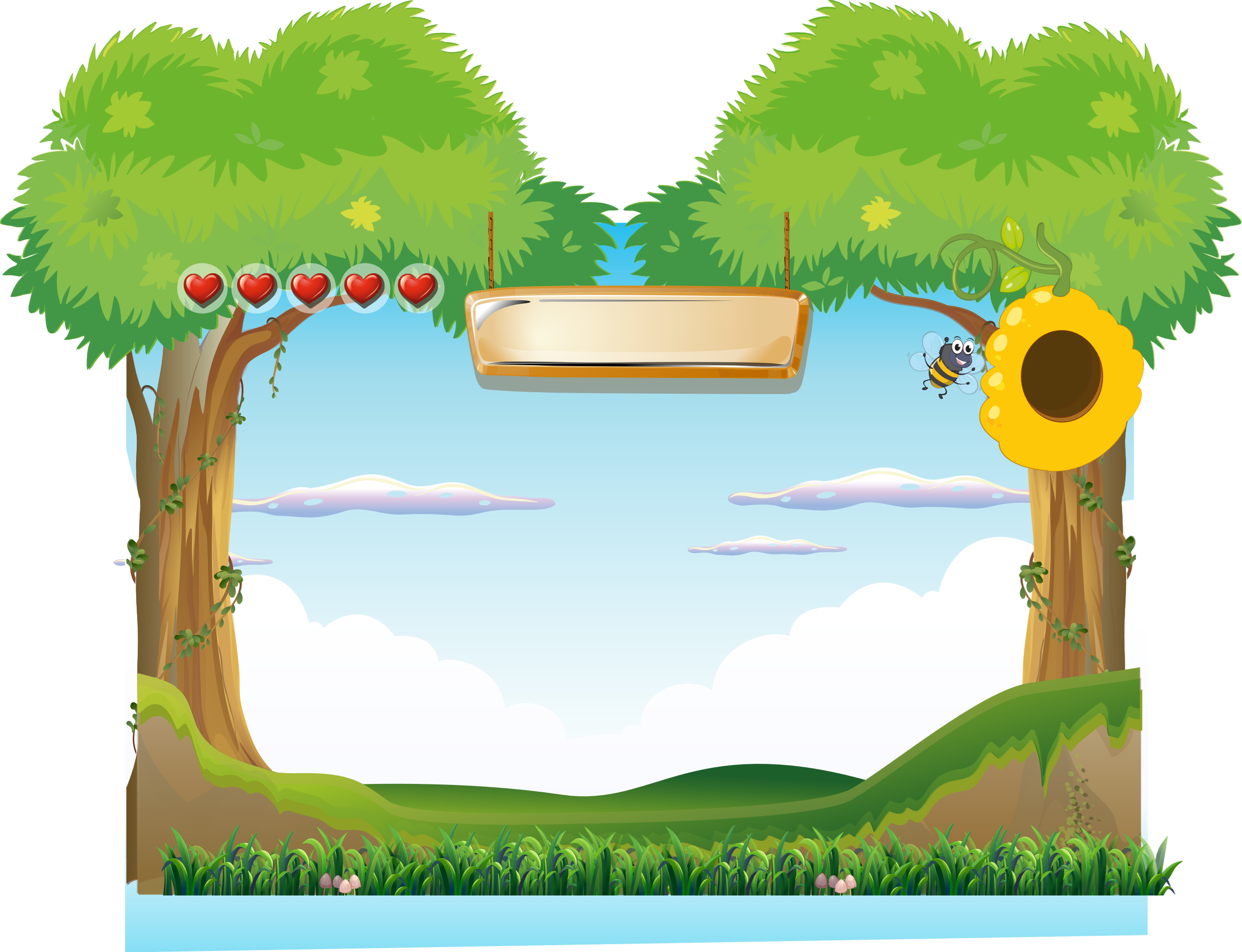 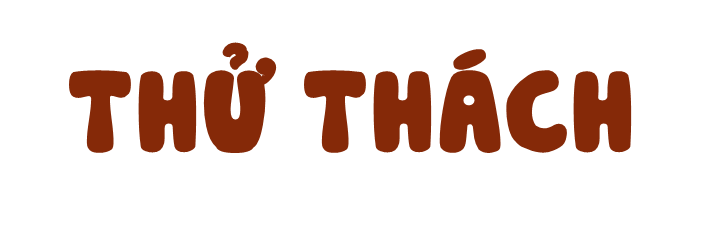 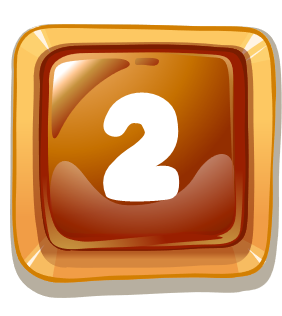 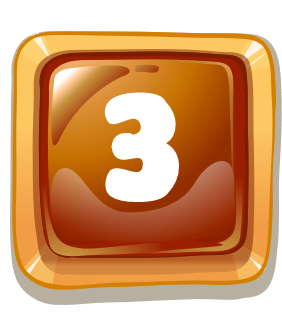 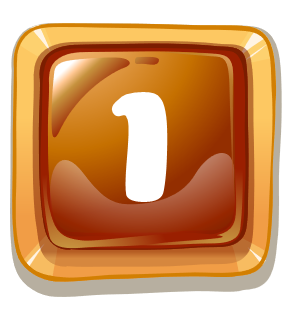 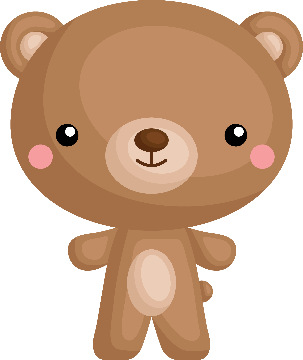 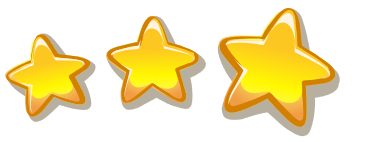 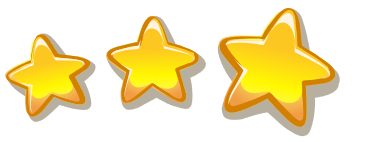 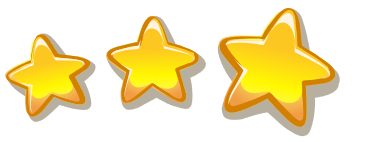 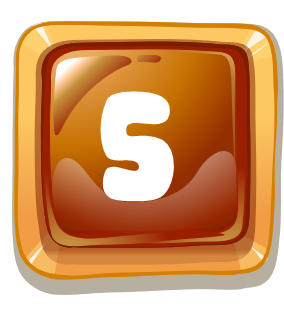 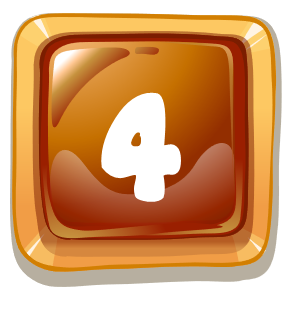 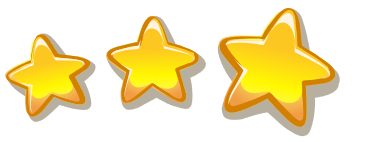 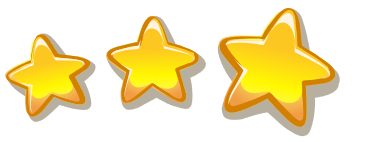 [Speaker Notes: Nhấn vào các ô số để đến câu hỏi
Nhấn vào gấu để đến slide tiếp theo]
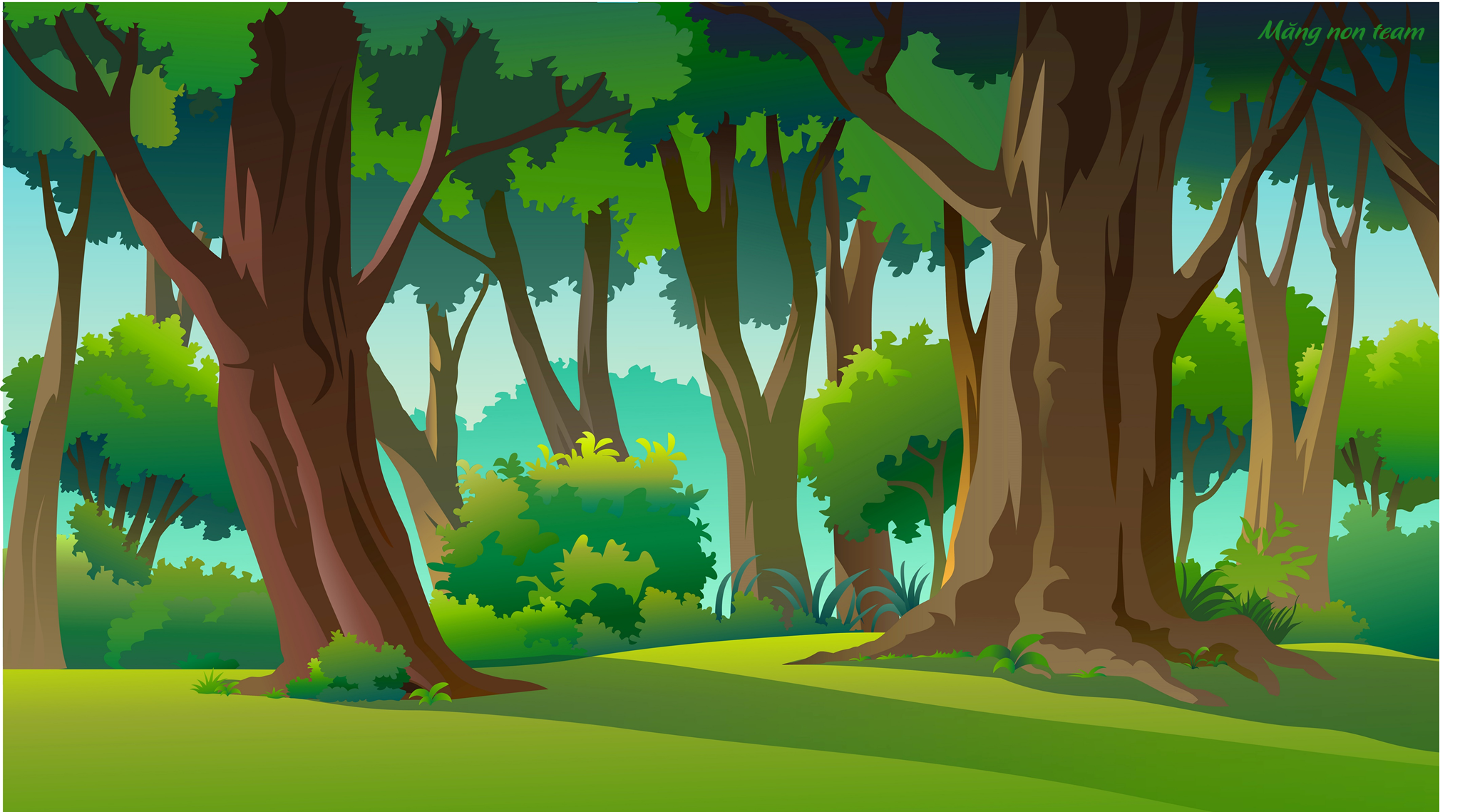 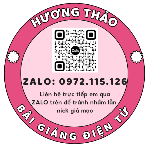 Câu 1
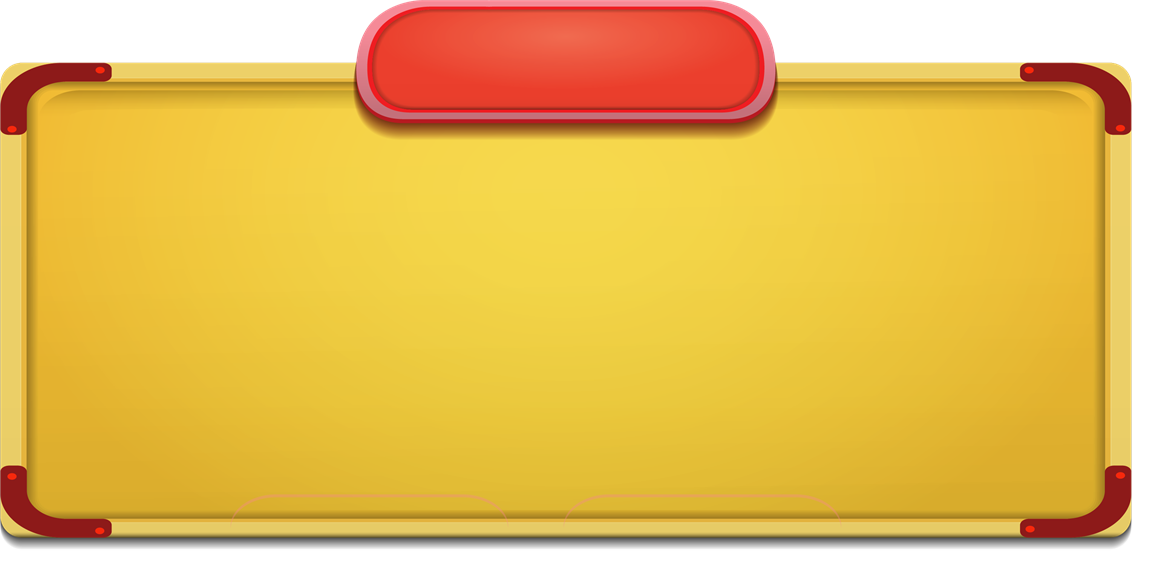 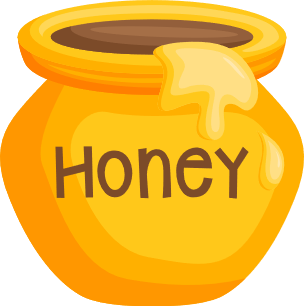 1 thế kỉ = ….. năm
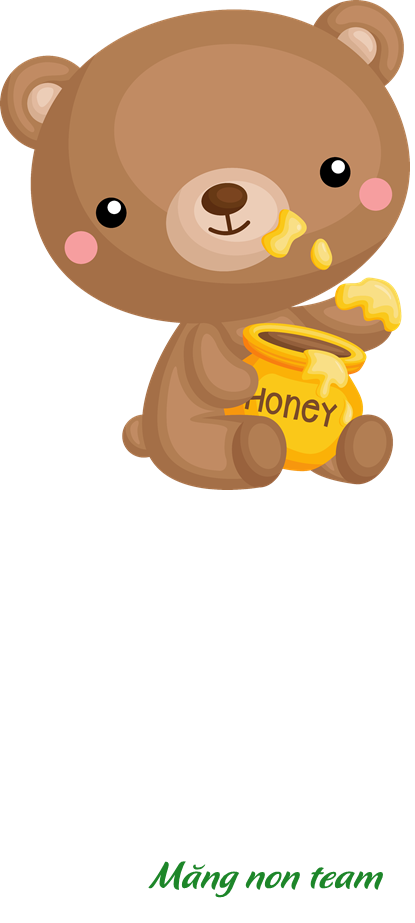 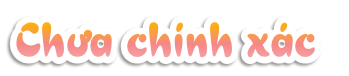 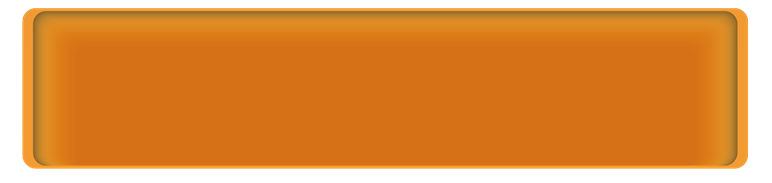 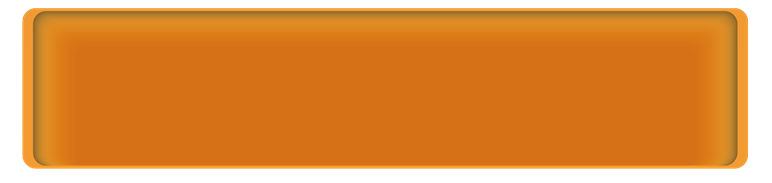 100
10 000
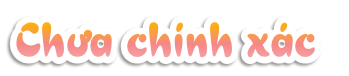 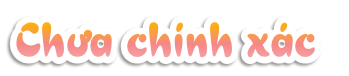 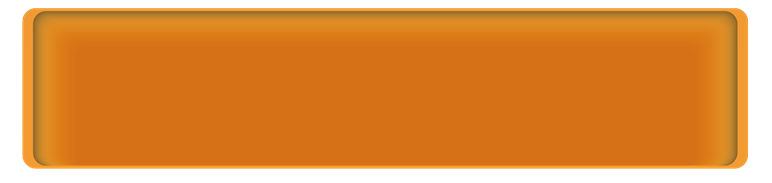 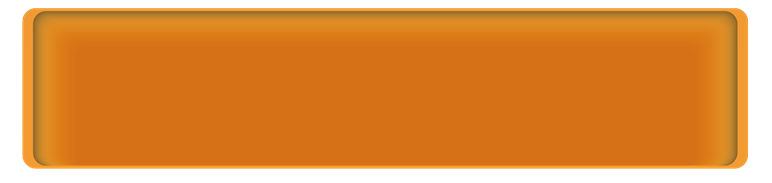 1 000
10
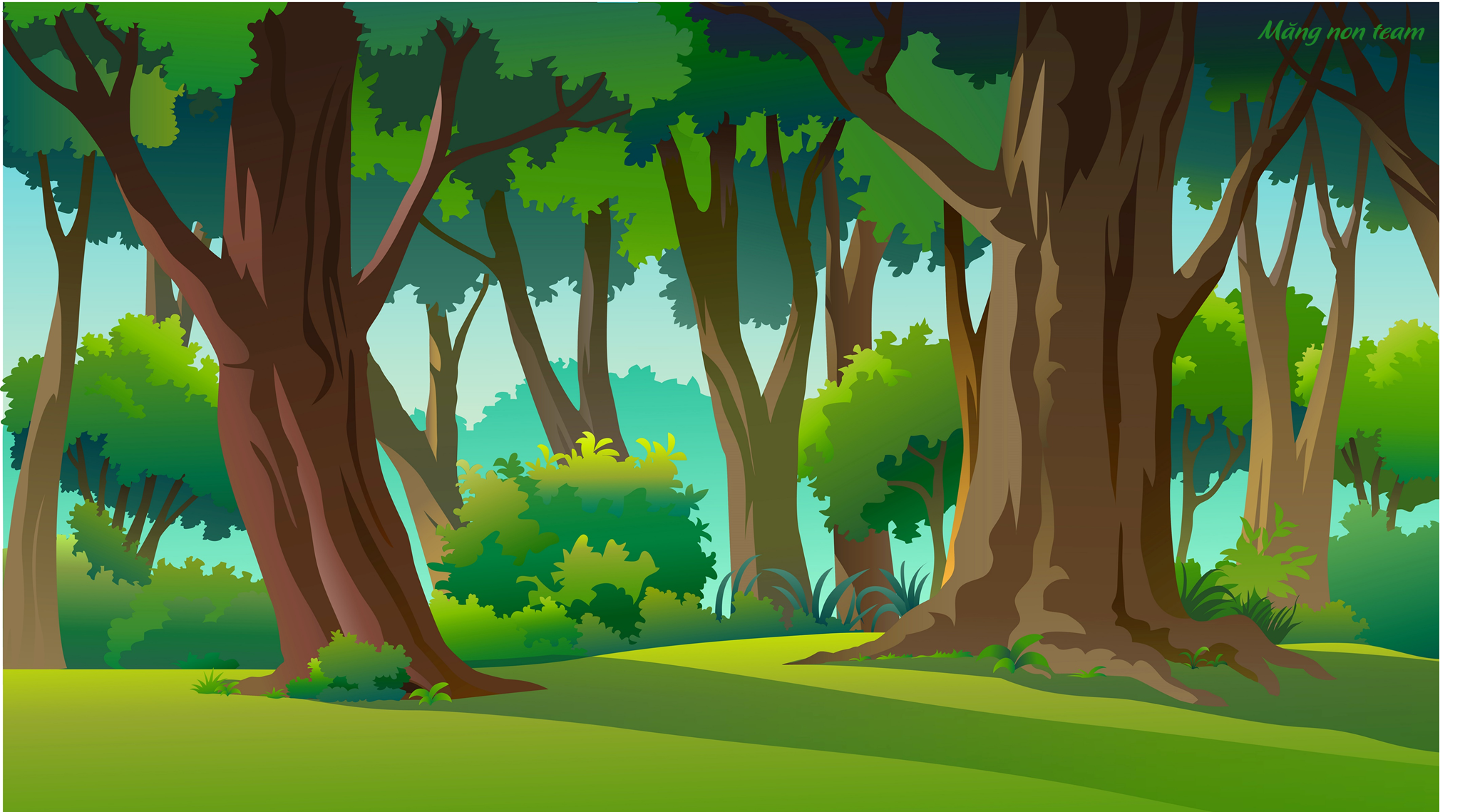 Câu 2
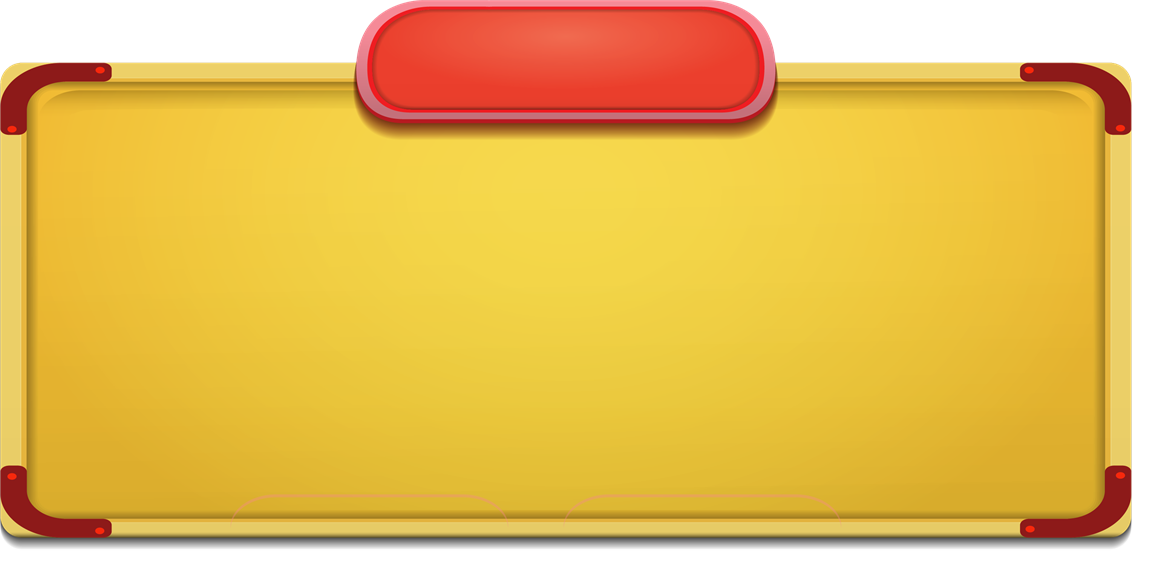 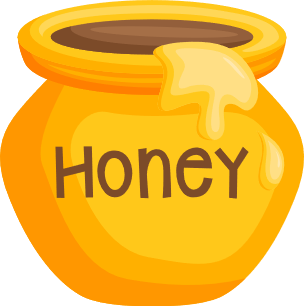 1 năm = ..... ngày
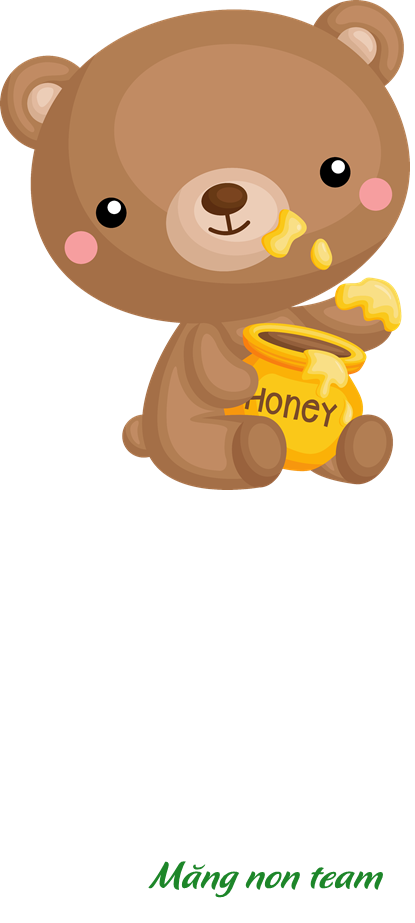 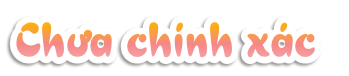 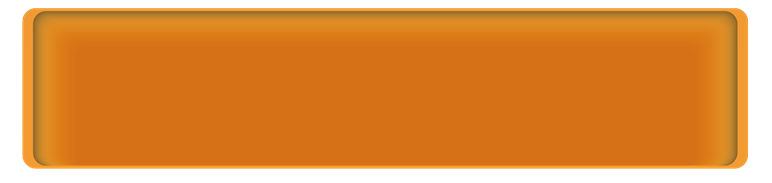 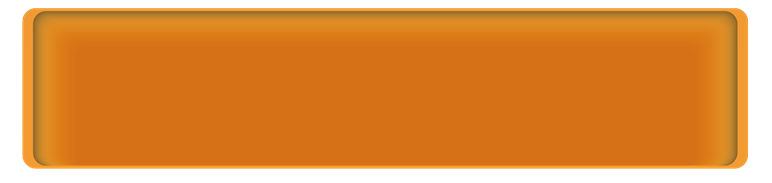 365
364
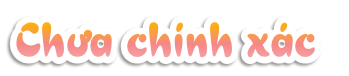 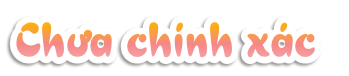 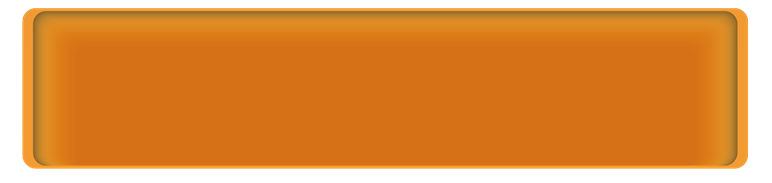 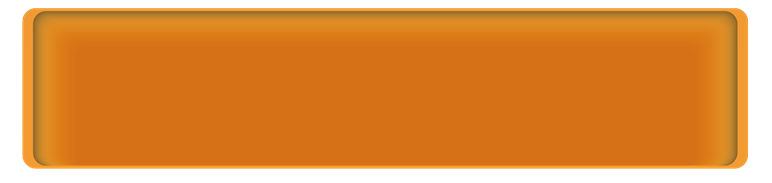 375
370
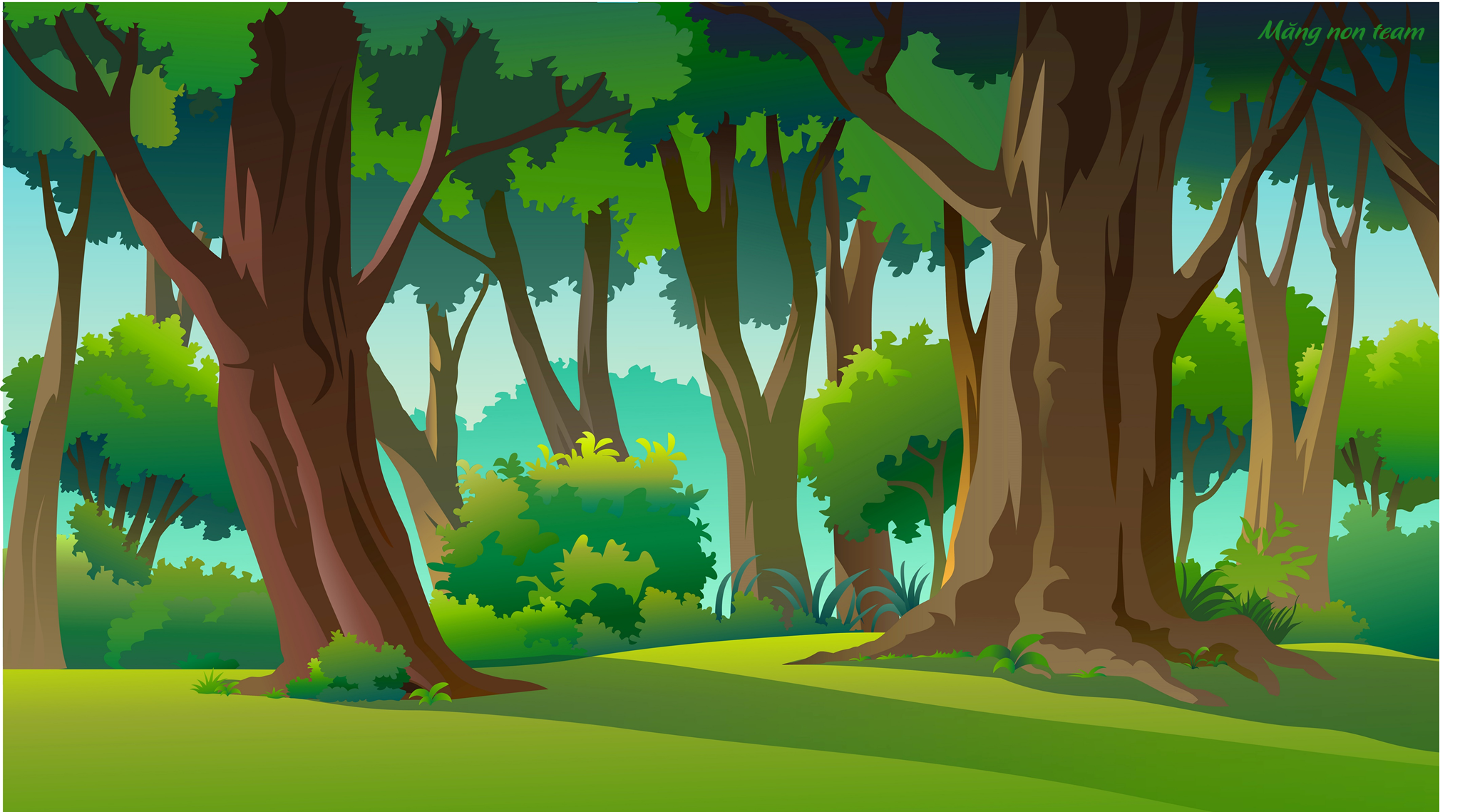 Câu 3
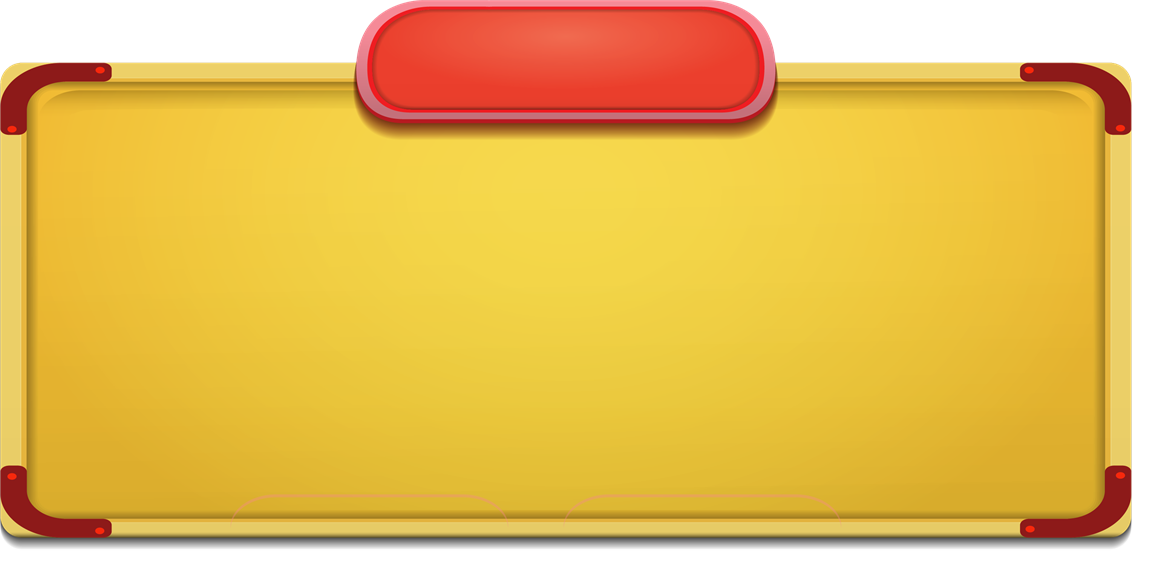 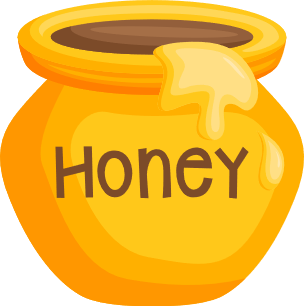 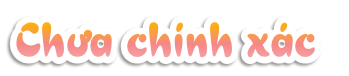 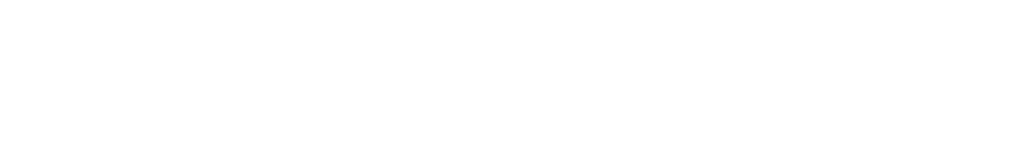 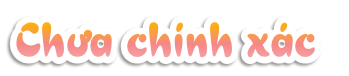 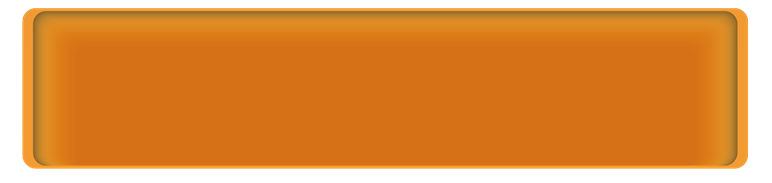 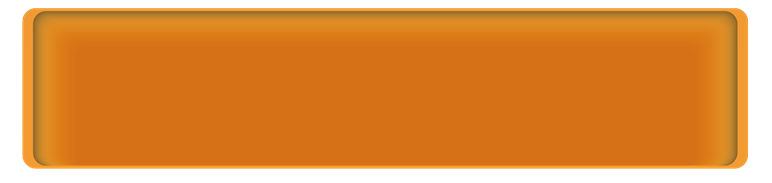 24
48
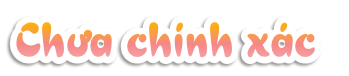 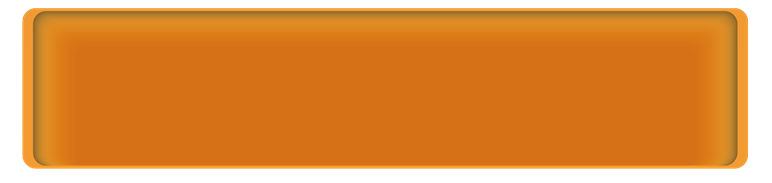 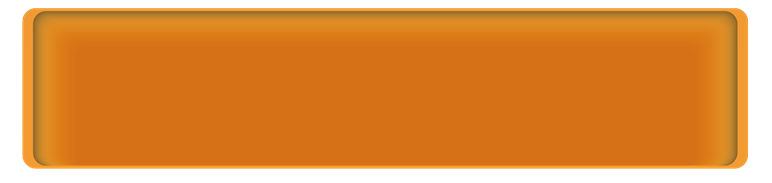 25
20
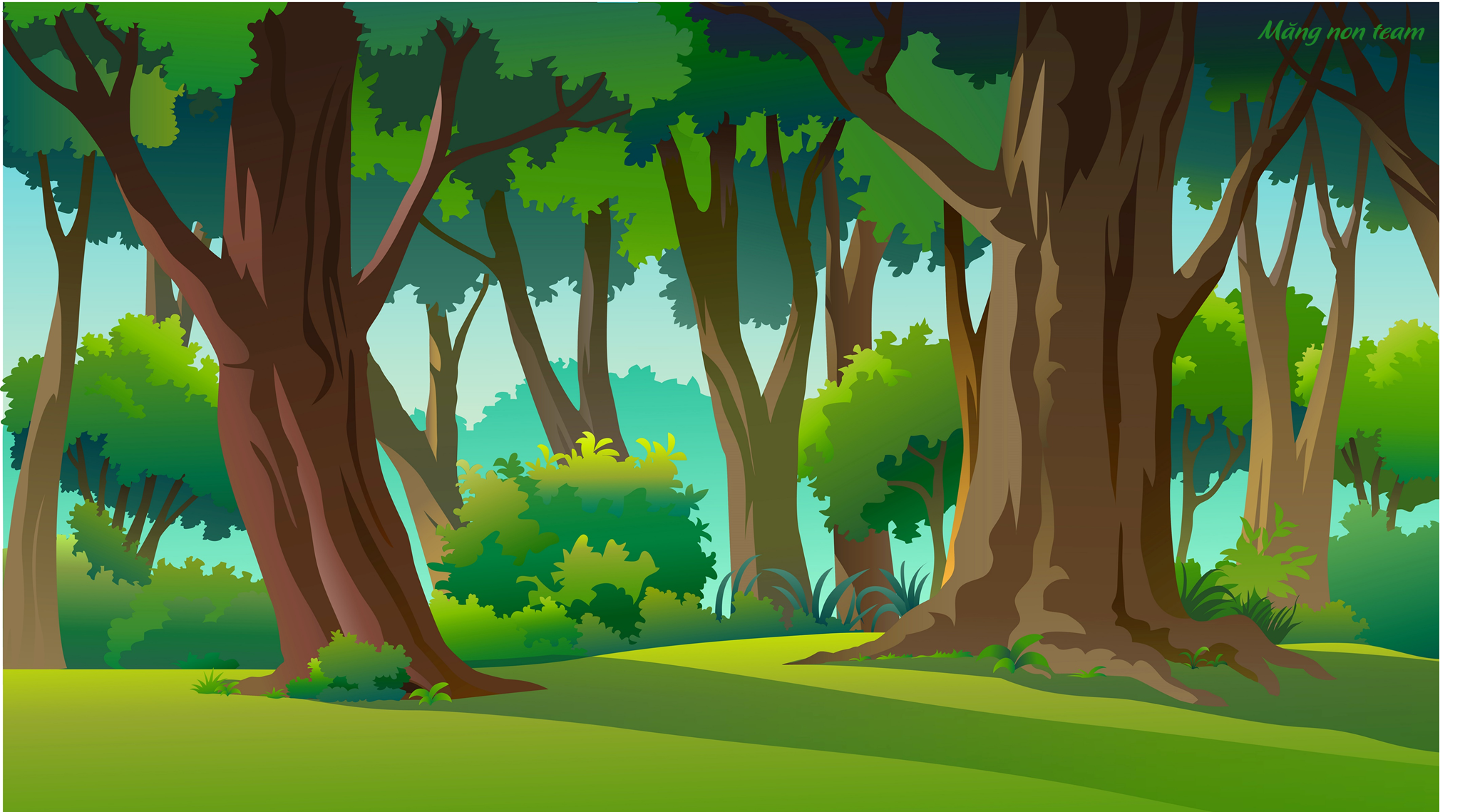 Câu 4
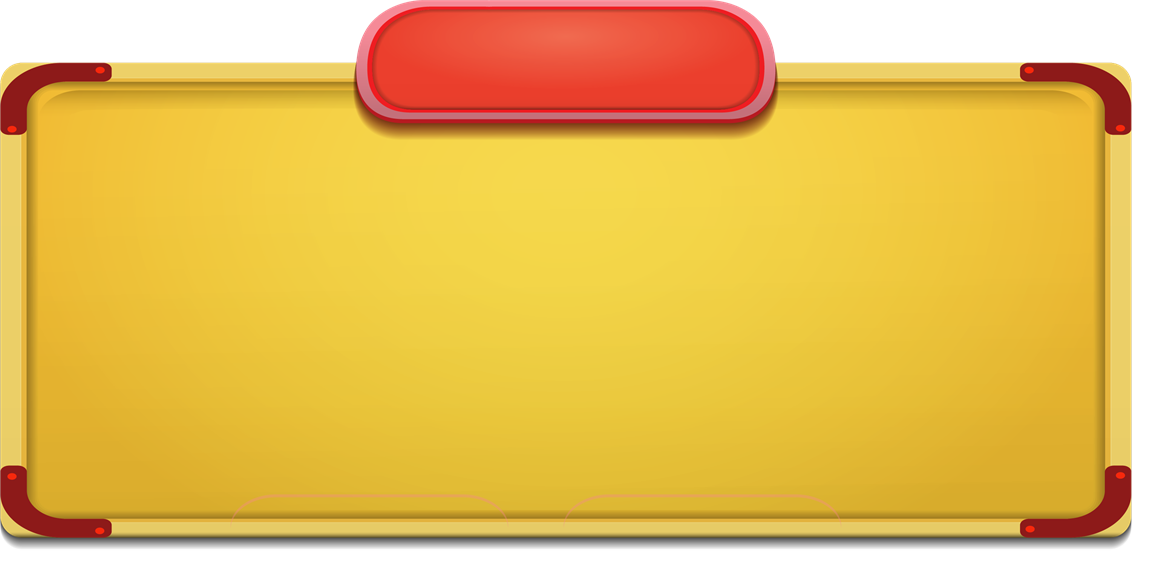 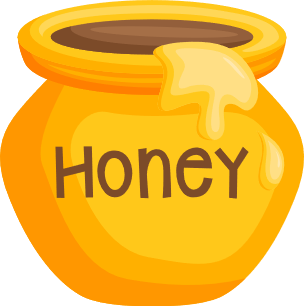 1 giờ = ....phút
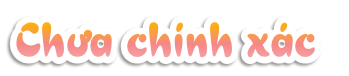 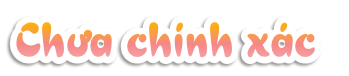 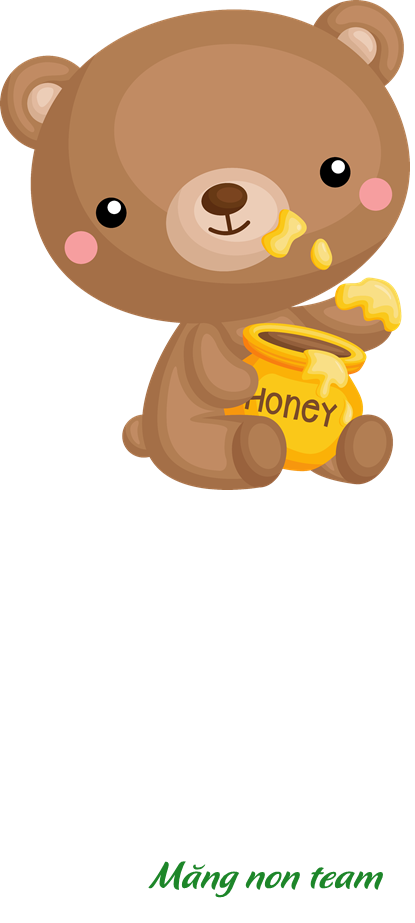 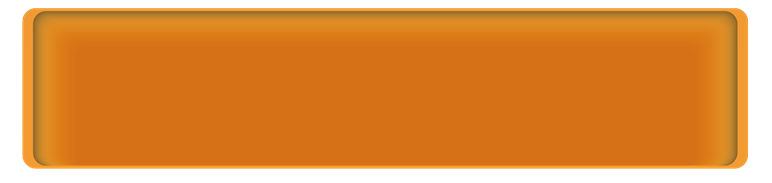 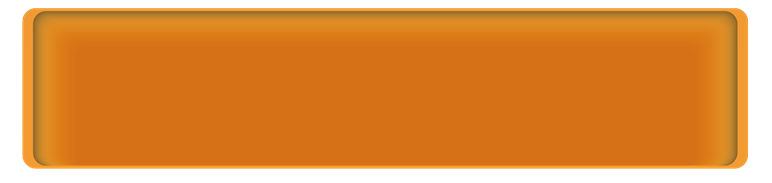 60
30
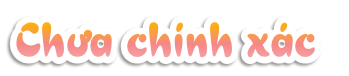 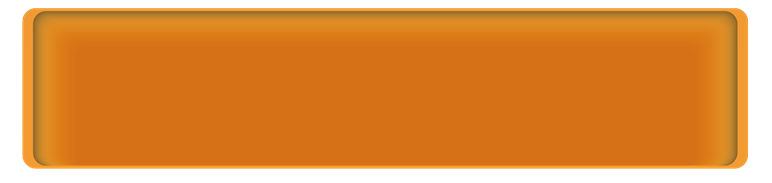 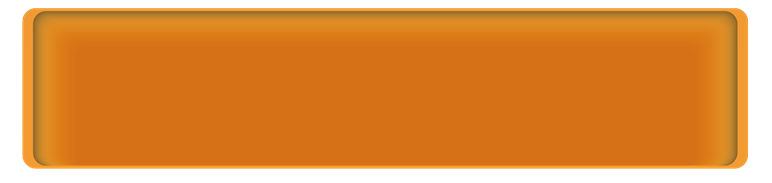 40
65
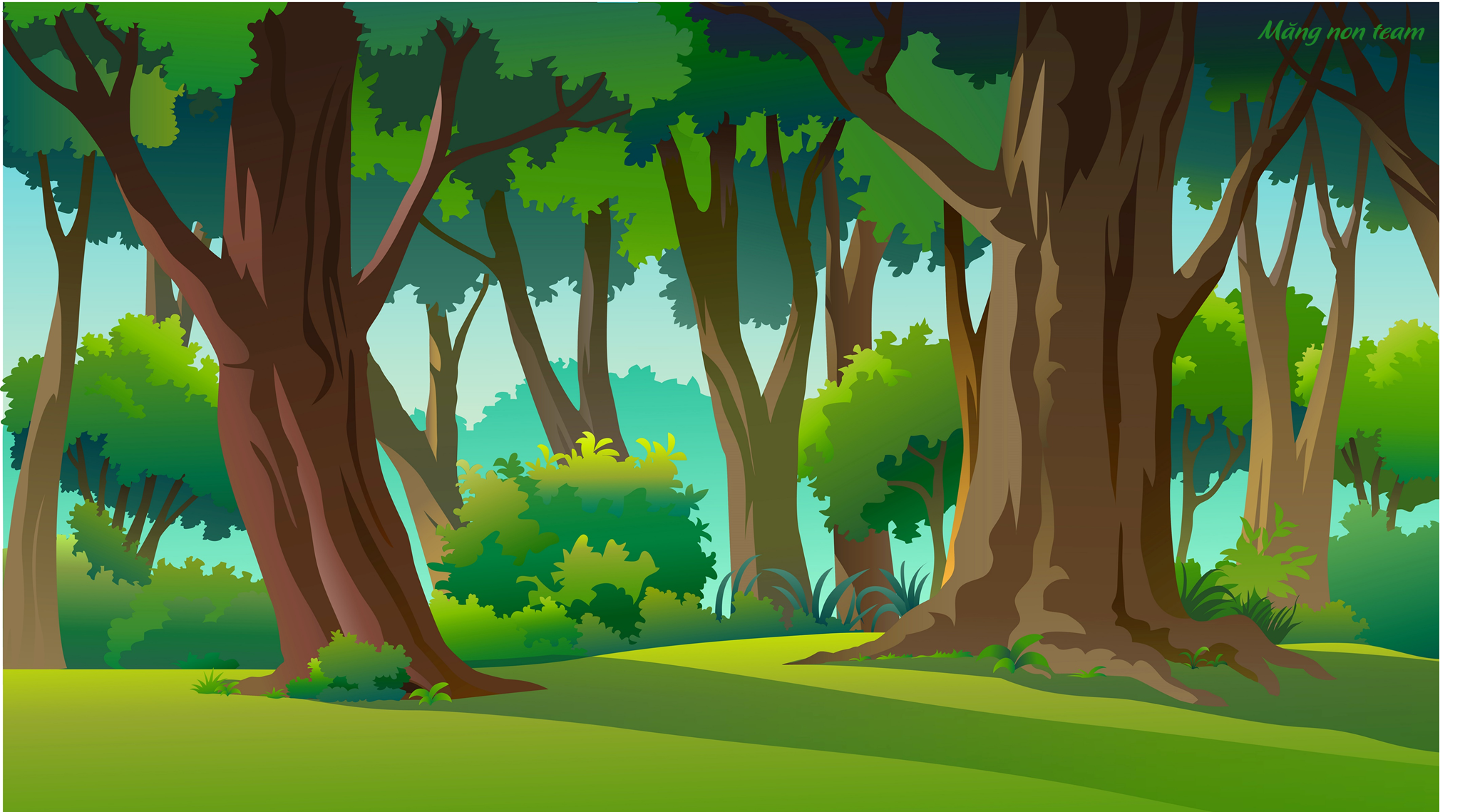 Câu 5
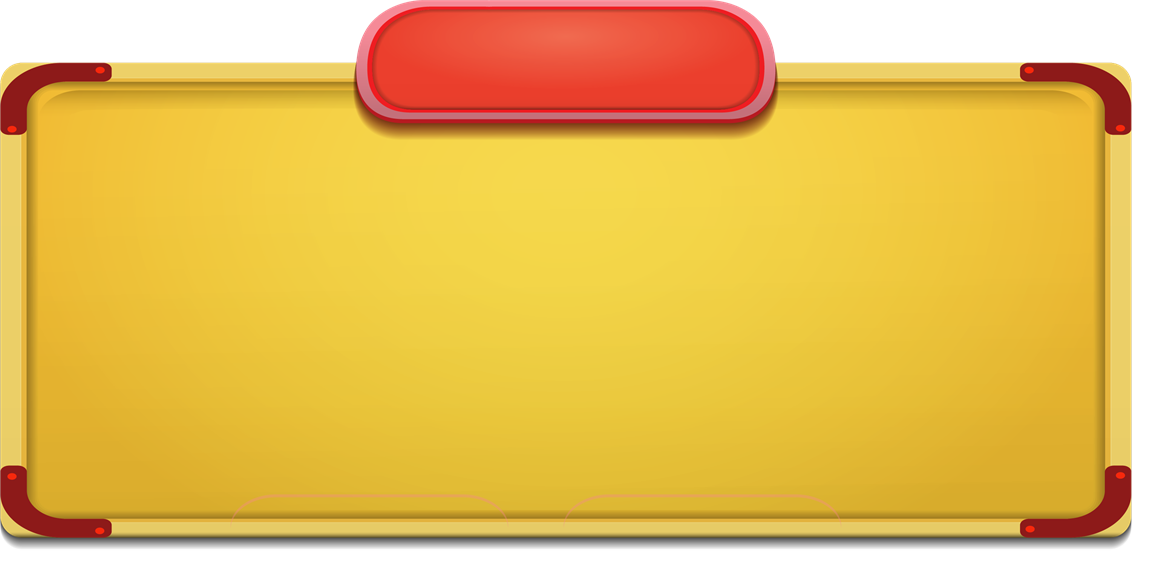 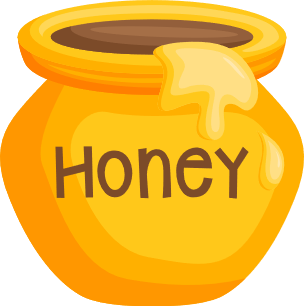 1 phút = ....giây
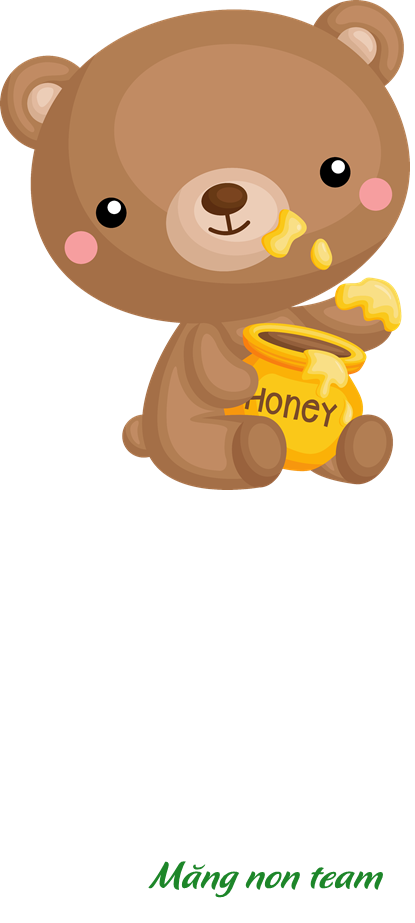 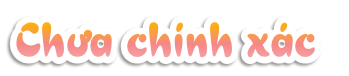 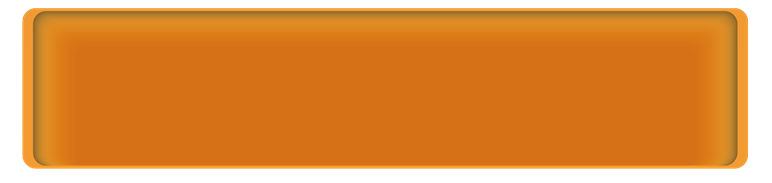 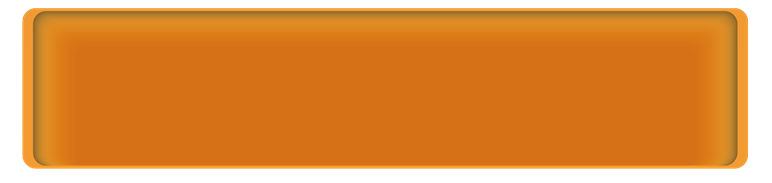 60
70
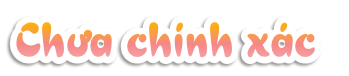 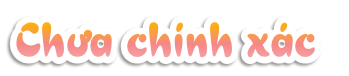 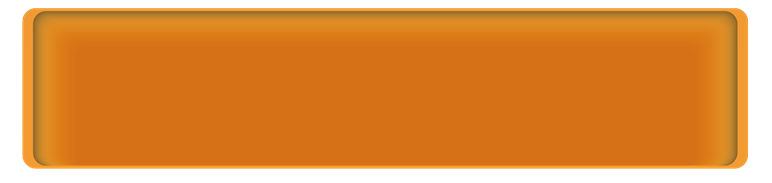 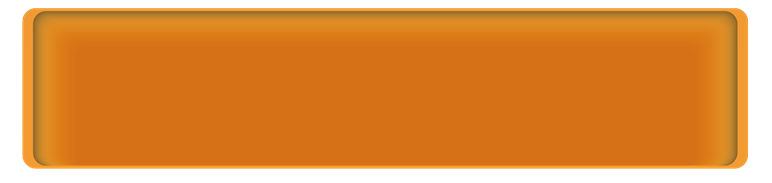 40
50
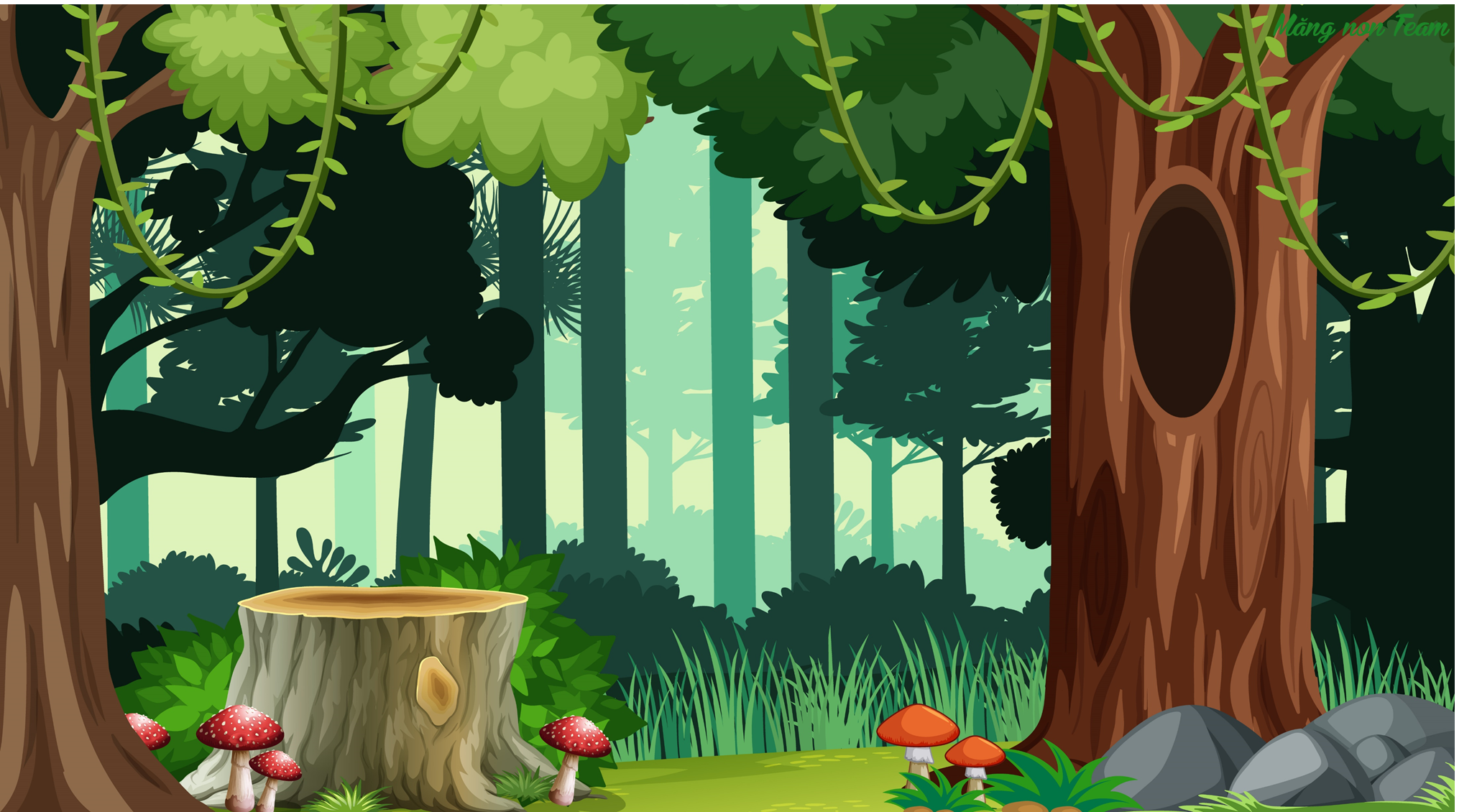 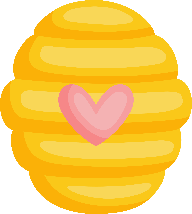 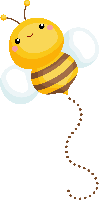 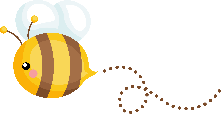 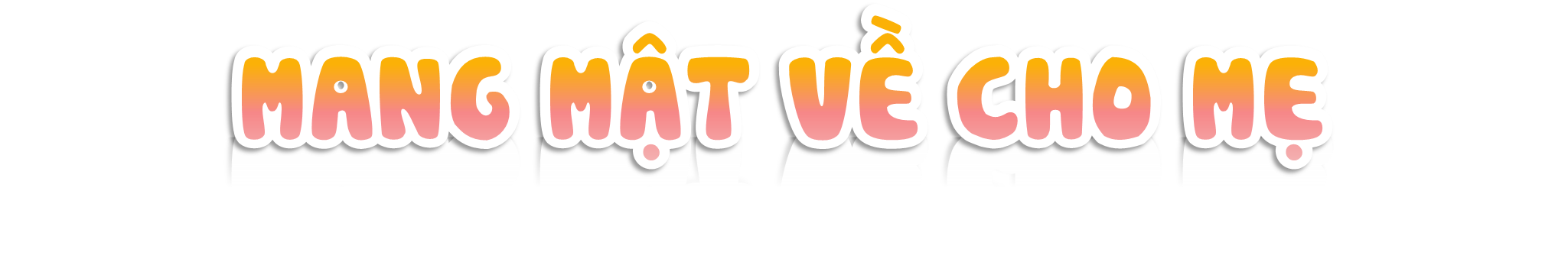 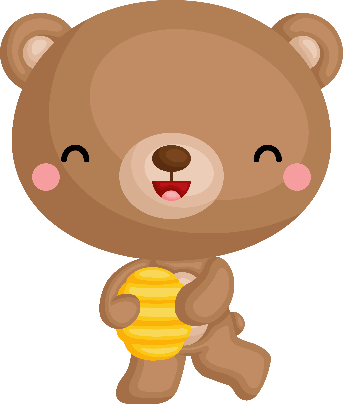 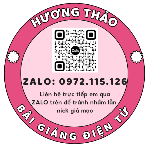 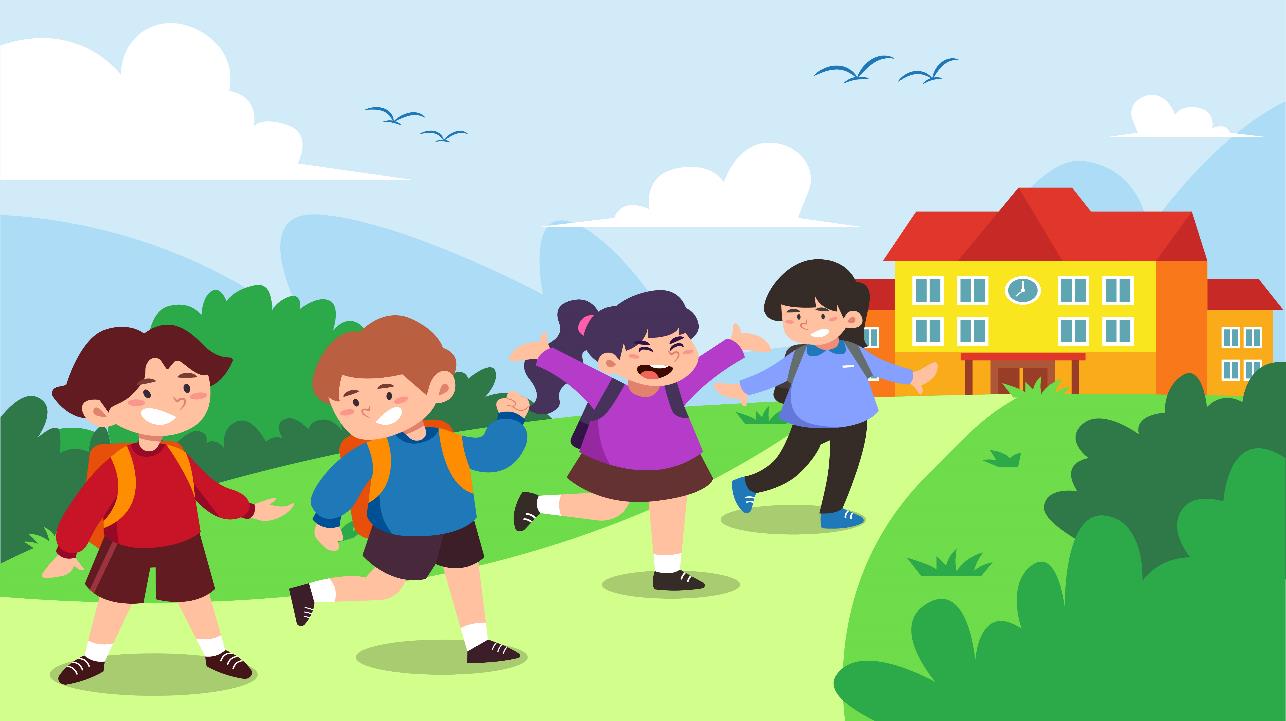 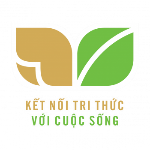 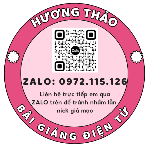 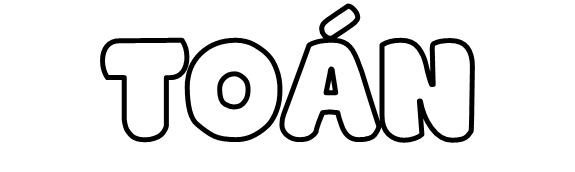 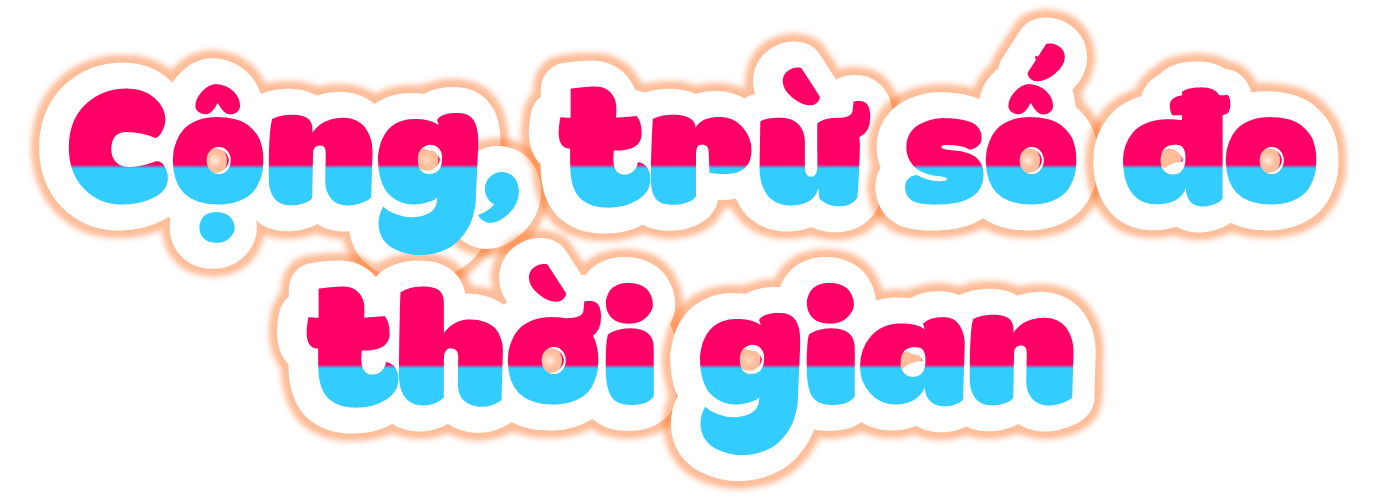 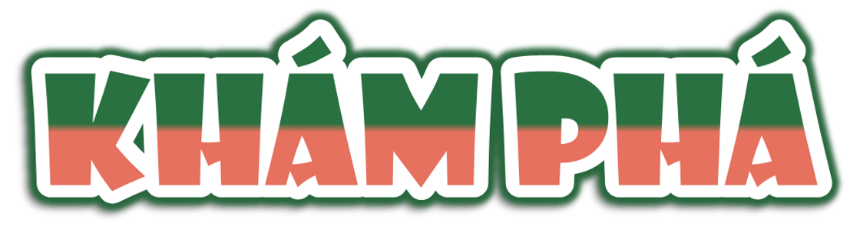 CỘNG SỐ ĐO THỜI GIAN
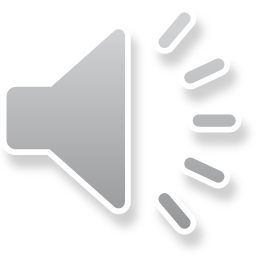 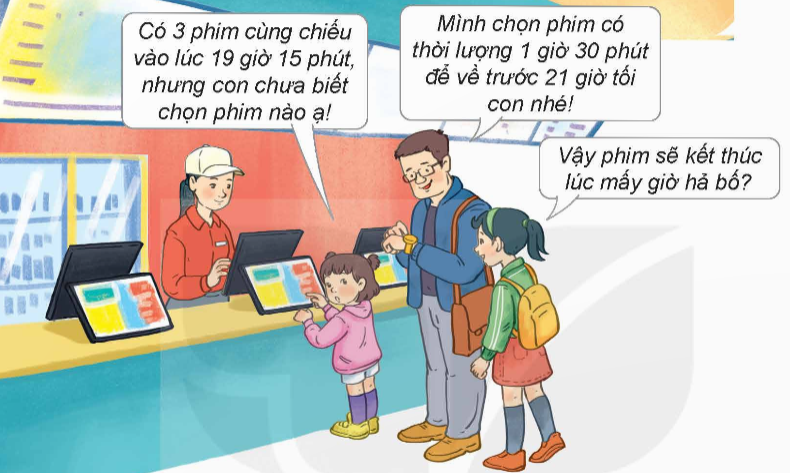 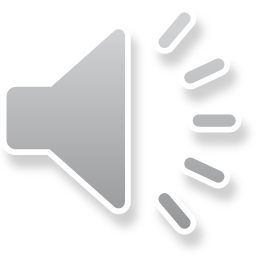 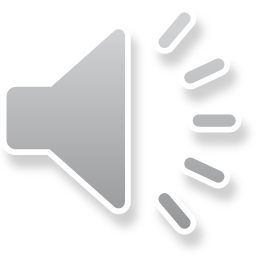 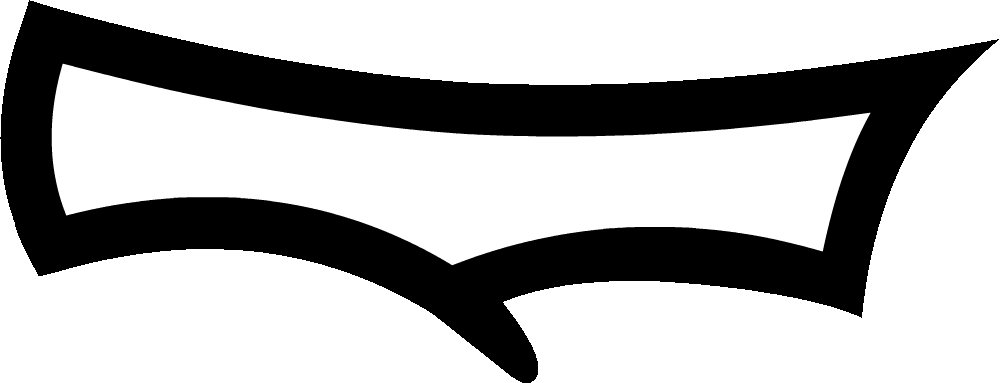 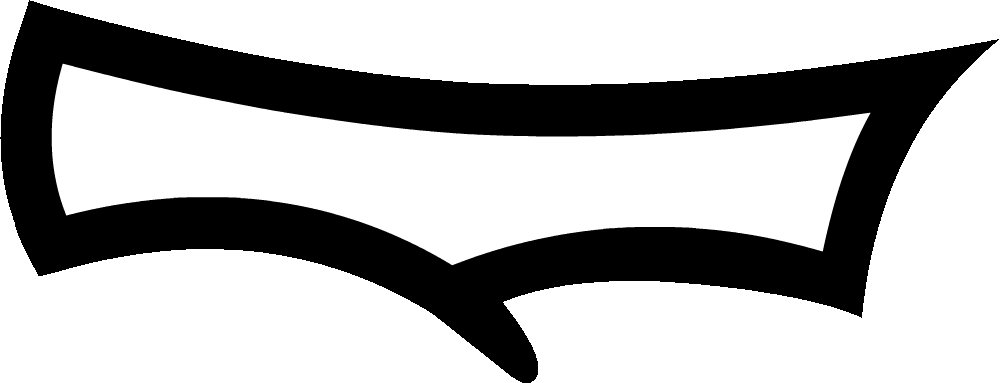 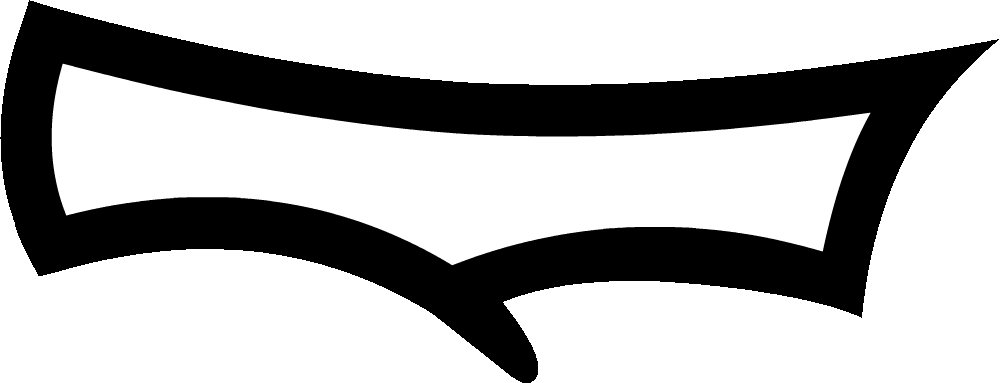 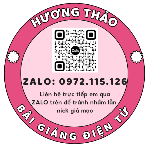 19 giờ 15 phút + 1 giờ 30 phút = ?
19 giờ 15 phút
   1 giờ 30 phút
+
20 giờ 45 phút
Vậy 19 giờ 15 phút + 1 giờ 30 phút = 20 giờ 45 phút.
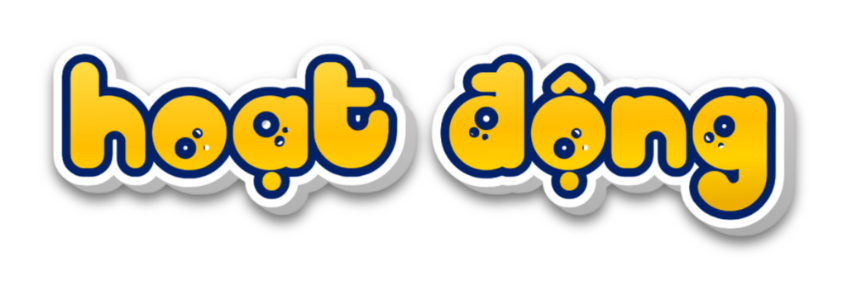 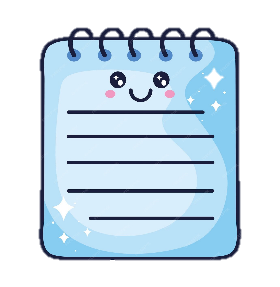 a) Tính
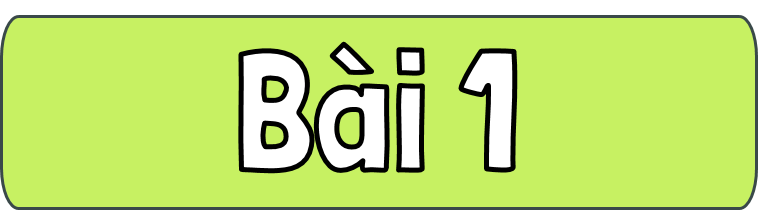 14 giờ 20 phút + 2 giờ 10 phút
= 16 giờ 30 phút
10 phút 20 giây + 5 phút 30 giây
= 15 phút 50 giây
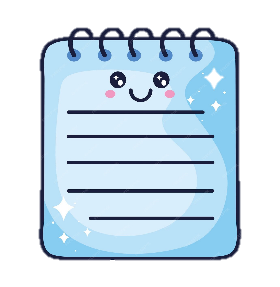 b) Chọn câu trả lời đúng.
Một chiếc đồng hồ chạy chậm 25 phút so với thời gian đúng. Hỏi thời điểm đồng hồ đó chỉ 14 giờ 30 phút thì thời gian đúng là mấy giờ?
A. 14 giờ 5 phút
B. 14 giờ 30 phút
C. 14 giờ 55 phút
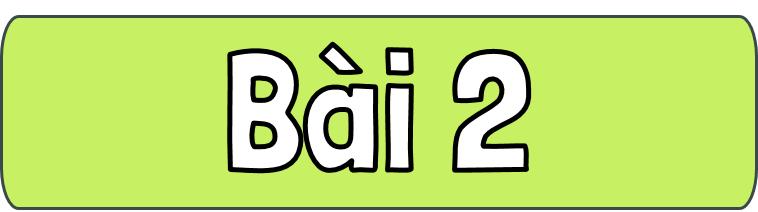 Tính theo mẫu
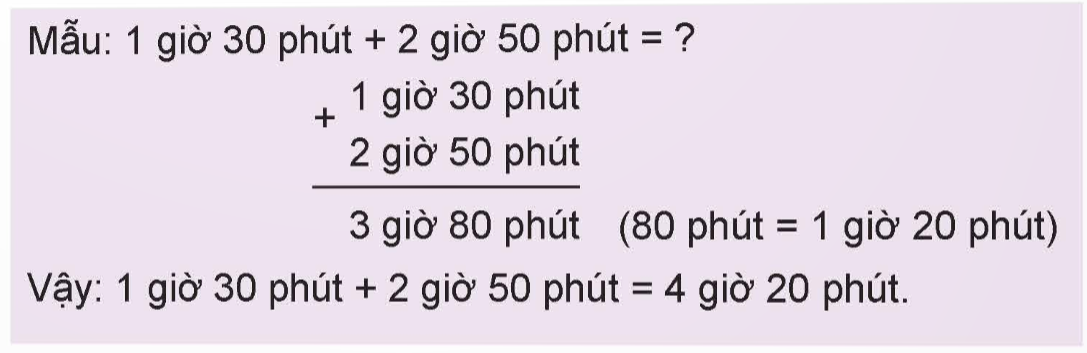 a) 10 giờ 25 phút + 2 giờ 50 phút
10 giờ 25 phút 
   2 giờ 50 phút
+
12 giờ 75 phút
12 giờ 75 phút (75 phút = 1 giờ 15 phút)
b) 2 phút 40 giây + 1 phút 20 giây
2 phút 40 giây 
 1 phút 20 giây
+
3 phút 60 giây
3 phút 60 giây (60 giây = 1 phút)
Vậy: 2 phút 40 giây + 1 phút 20 giây = 4 phút
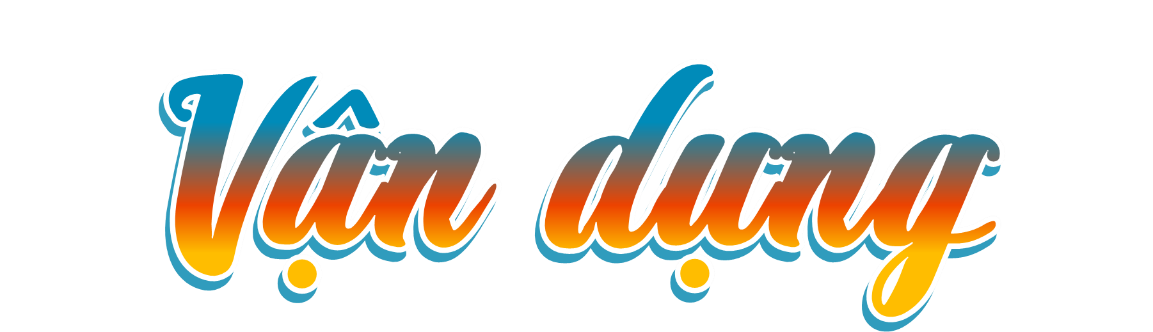 3. Chọn câu trả lời đúng.
Một ô tô đến trường học đưa học sinh đi thăm Lăng Bác lúc 8 giờ. Tổng thời gian ô tô đi từ trường đến Lăng Bác rồi quay về trường là 50 phút. Hỏi học sinh về đến trường lúc mấy giờ, biết thời gian thăm Lăng Bác là 1 giờ 30 phút?
A. 10 giờ 10 phút                 B. 10 giờ 15 phút
C. 9 giờ 30 phút                    D. 10 giờ 20 phút
Học sinh về đến trường vào thời gian là:
8 giờ + 50 phút + 1 giờ 30 phút = 10 giờ 20 phút
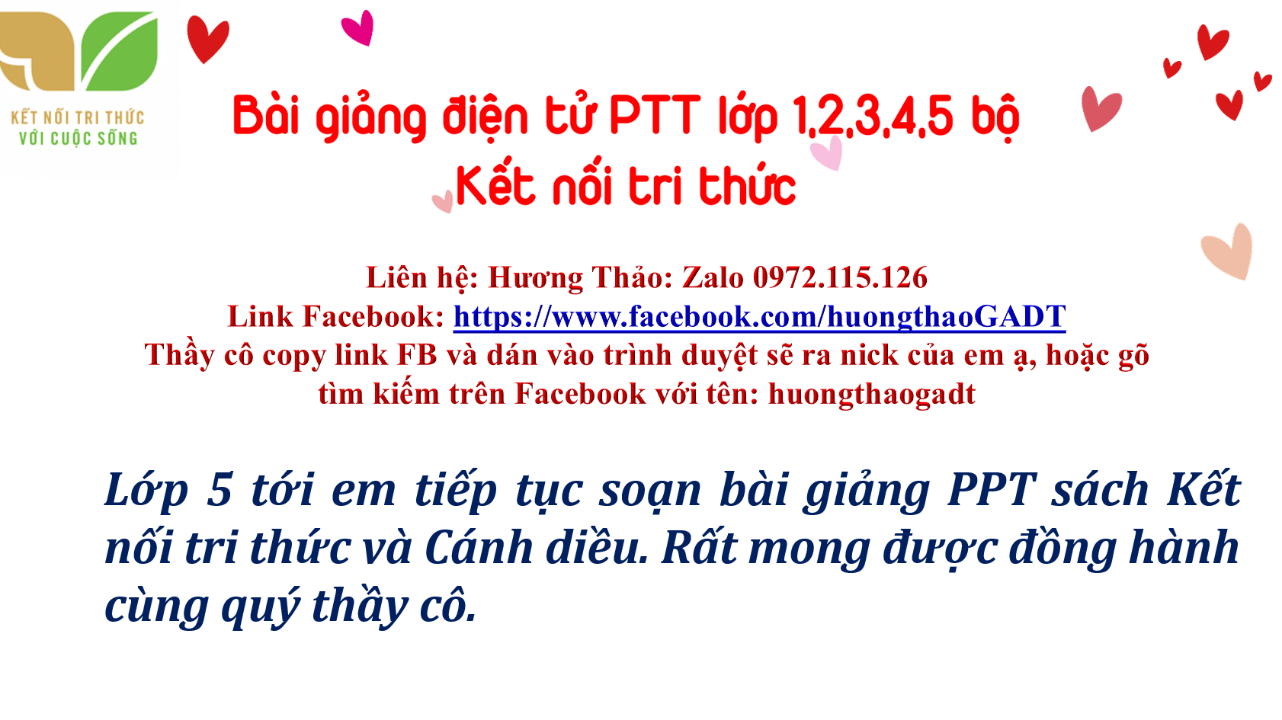 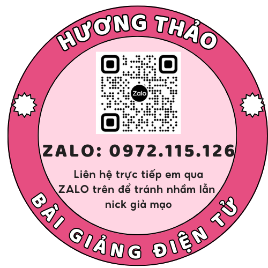 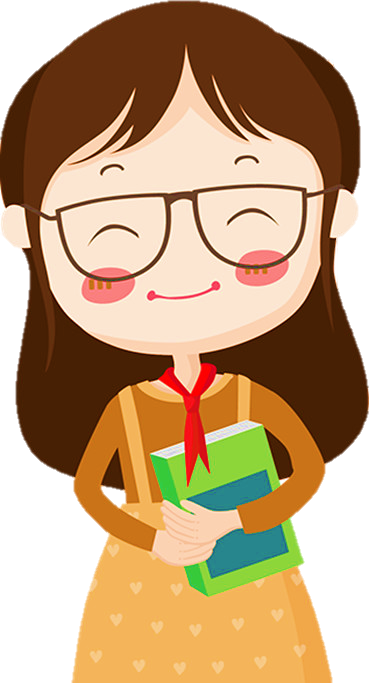 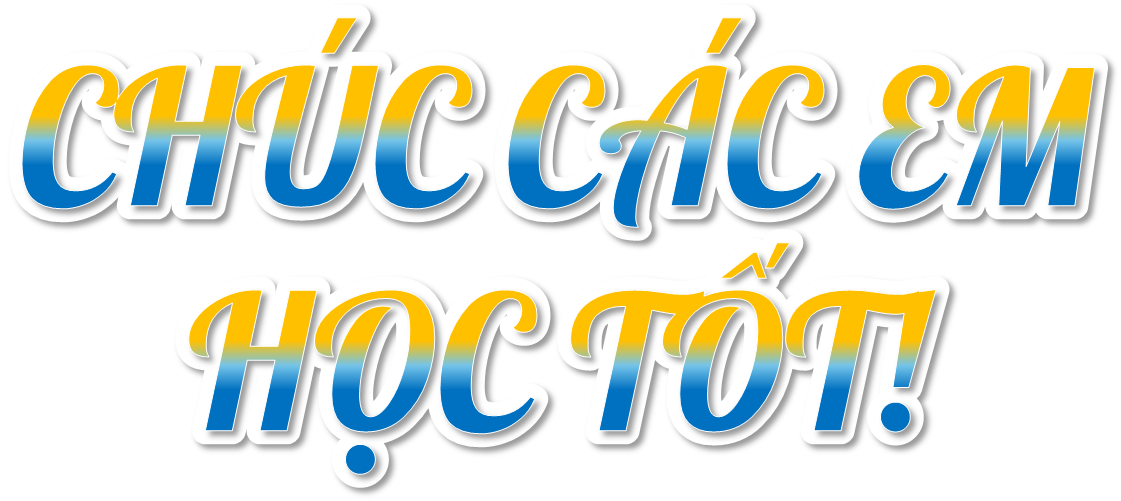